منطقة الصدر
حلقات الصدر ومم تتكون
الصفيحة الظهرية
الصفيحة البطنيه
الصفيحة الجنبيه
منطقة الصدر
ملحقات منطقة الصدر
1- الارجل
الدراسه المظهريه للحشرات
ملحقات منطقة الصدر
دراسة الارجل
مم تتكون الرجل
ارجل المشي
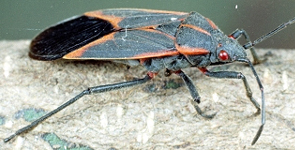 ارجل الركض
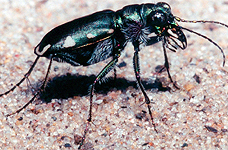 ارجل القفز
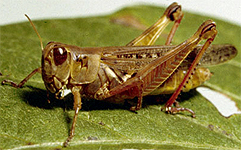 ارجل الحفر
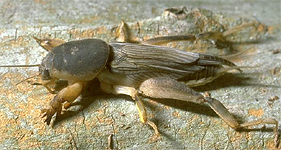 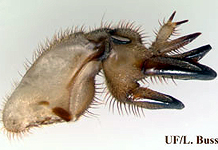 ارجل السباحة
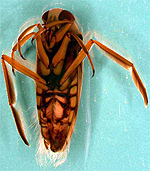 ارجل القنص
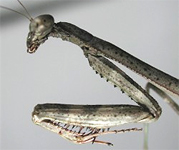 ملحقات منطقة الصدر
دراسة الاجنحة
اجنحه غشائيه
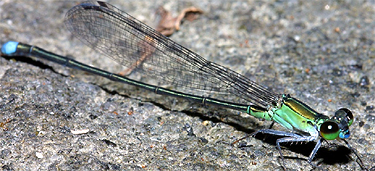 اجنحه شبه جلديه
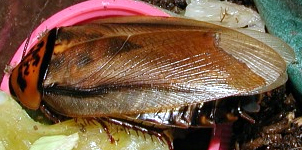 الاجنحه نصف الغمديه
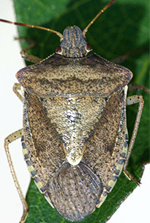 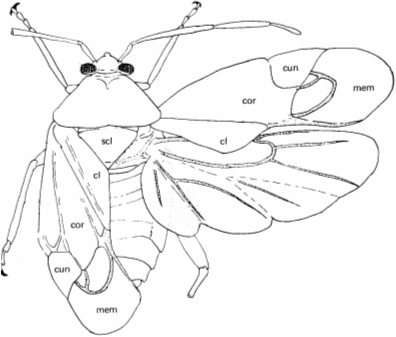 الاجنحة الغمدية
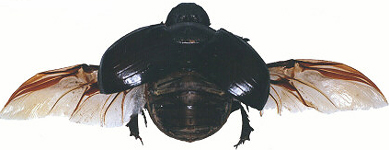 الاجنحة الحرشفية
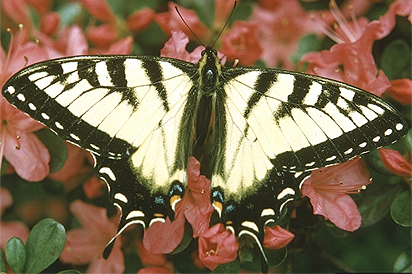 الجناح المثالي في الحشرات
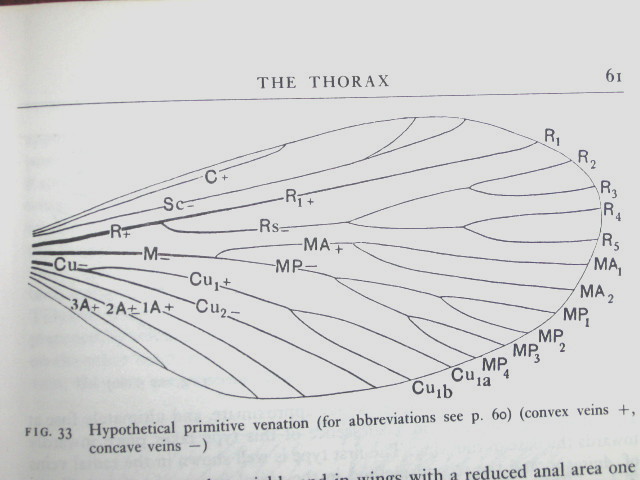 التشابك اللجامي
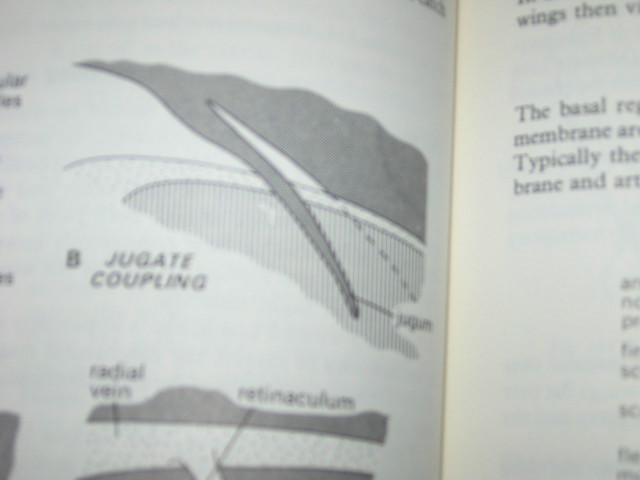 التشابك الشوكي
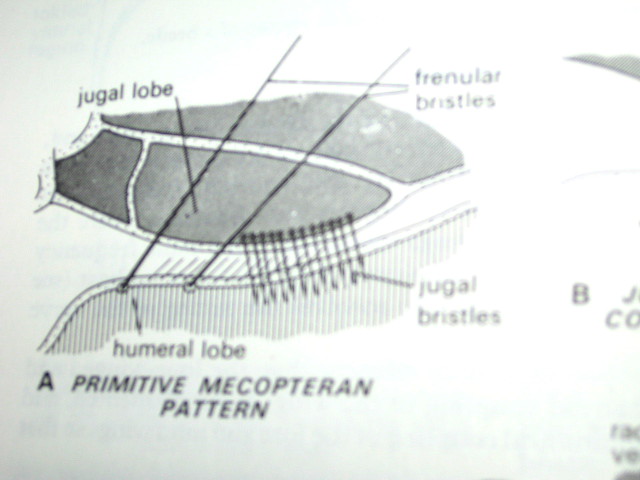 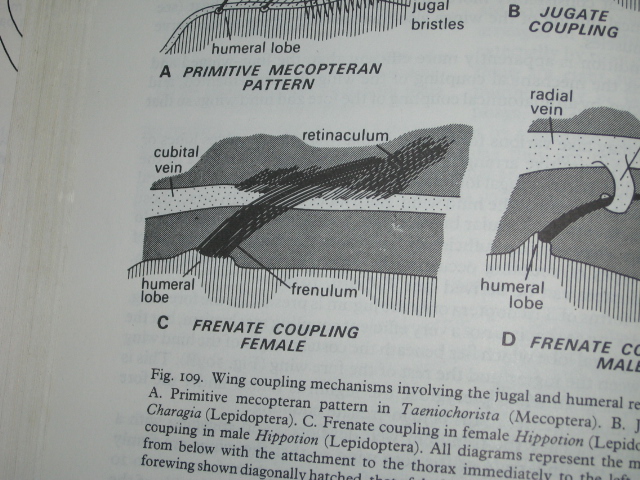 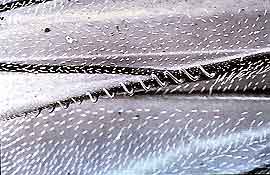 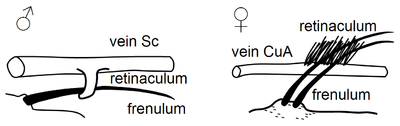